麥哲倫探險築夢計畫

探索我的家園-吉安

北昌國小三年仁班2號

唐威宇
說明
動  機   
      對自己成長的吉安鄉有更多認識及體驗

目  標
      1.認識在地環境
       2.記錄所看所學
進行方式
討論及收集吉安鄉資料 吉安鄉公所網站、 YouTuber 、網路資料搜尋
決定探訪路線 
     吉安圳步道、白雲及楓林步道、 慶修院、
    日光步道
心得記錄
認識吉安鄉
吉安鄉的由來
日治時代稱為吉野村，
     台灣光復後，為求各族 
     和平共存「吉」祥「安」
     定，故正名為「吉安鄉」 。
歷史上台語稱為七腳川
吉安鄉的位置
位於花蓮縣東部北段
北臨花蓮市
東濱太平洋
西鄰秀林鄉
南接壽豐鄉
吉安鄉
秀林鄉
花蓮市
壽豐鄉
太平洋
吉安鄉的行政區
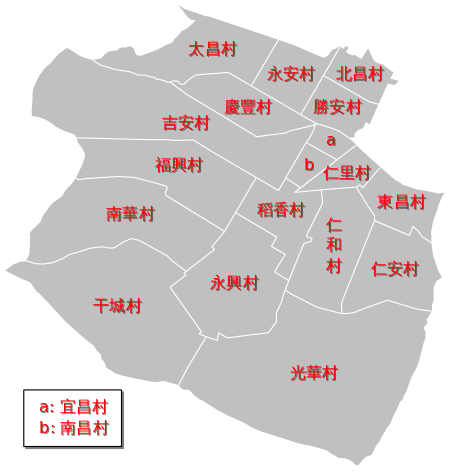 我的位置
吉安鄉的特產

在地特產為吉安米、也是天皇米的故鄉 

吉安三寶為               1.韭 菜
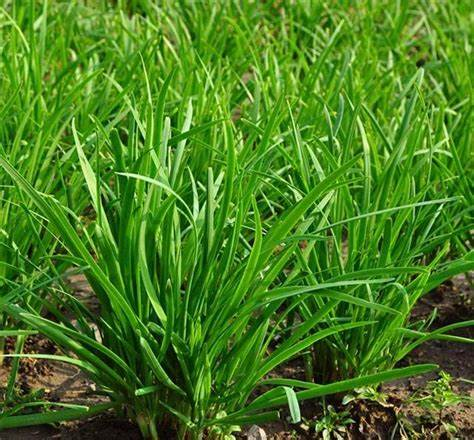 3.龍鬚菜
2.芋 頭
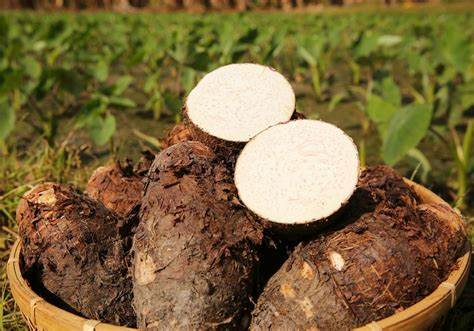 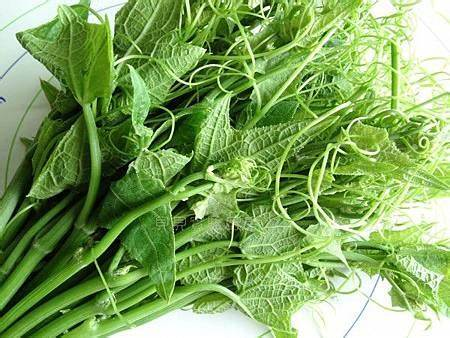 吉安鄉的多元族群

有四大族群
原住民
閩南人
客家人
外省人
走訪行程(一)寧靜的吉安圳步道
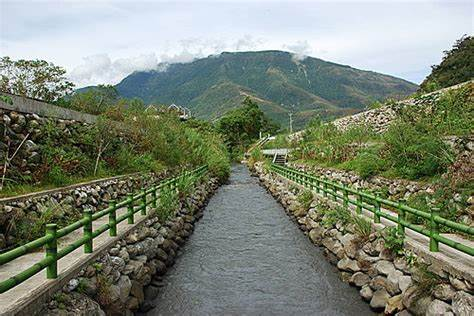 我看到
”不盡” 及 “不冬”石碑
建立於日本昭和七年七月            很深的水井
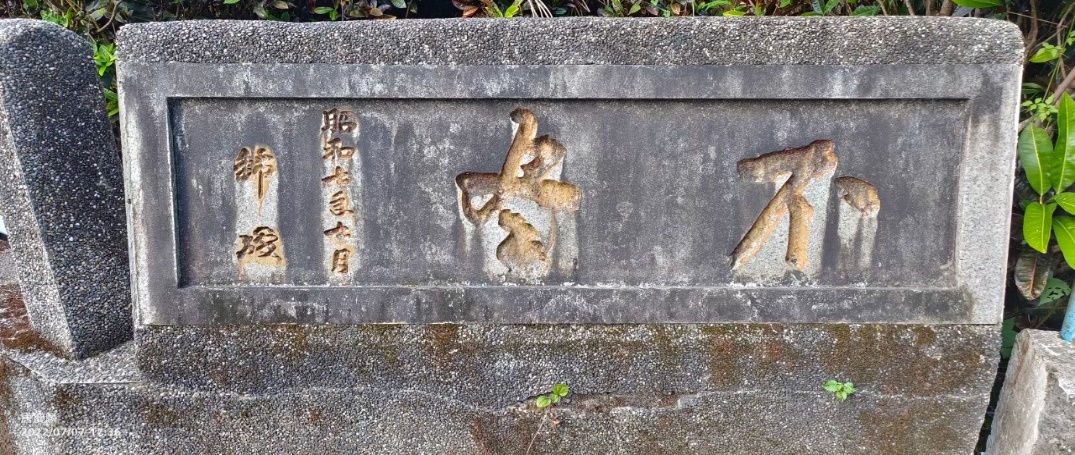 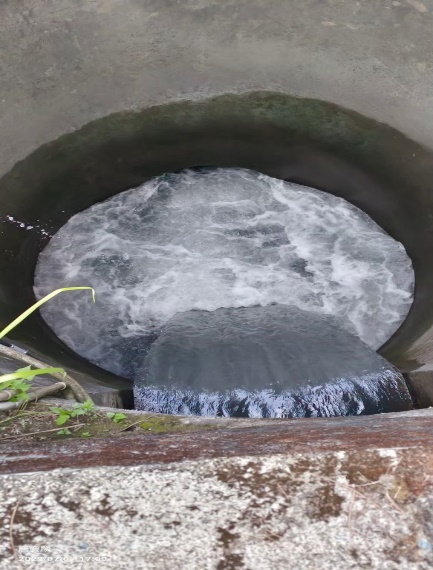 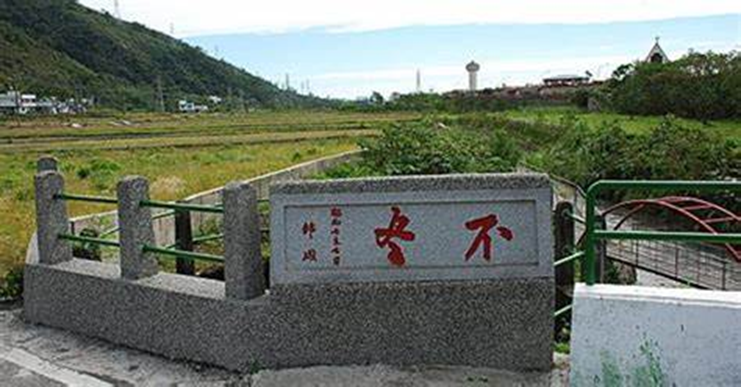 這裡也是
花蓮農田水利會生態步道 

建立於
中華民國九十五年十一月
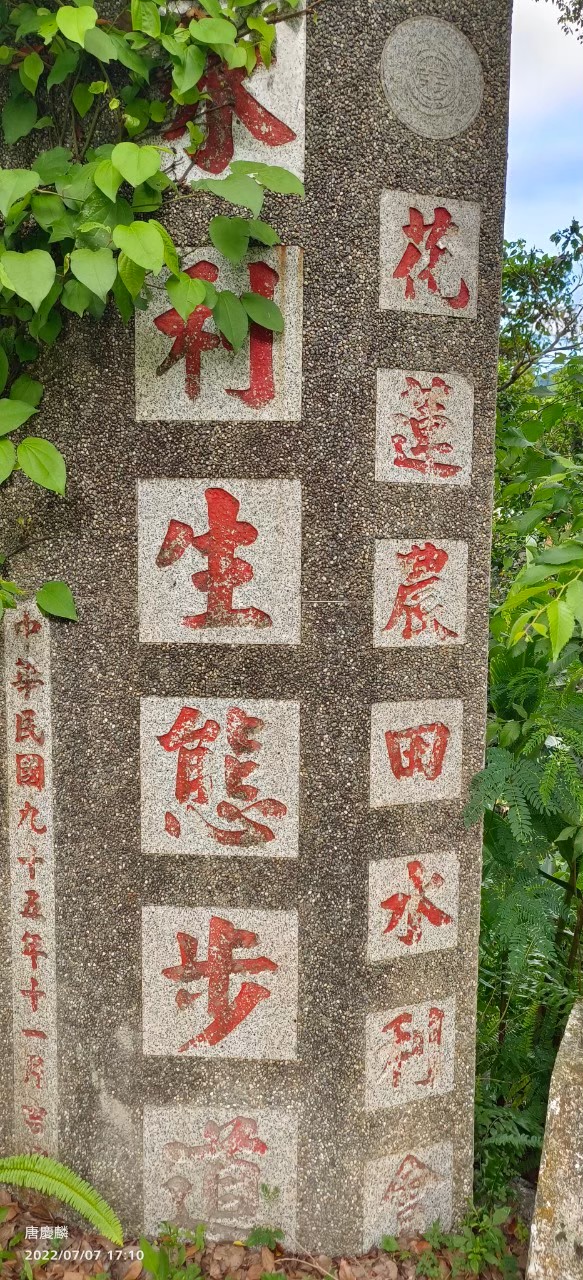 經過湍急的水流         狹窄的步道          腳踏車車道
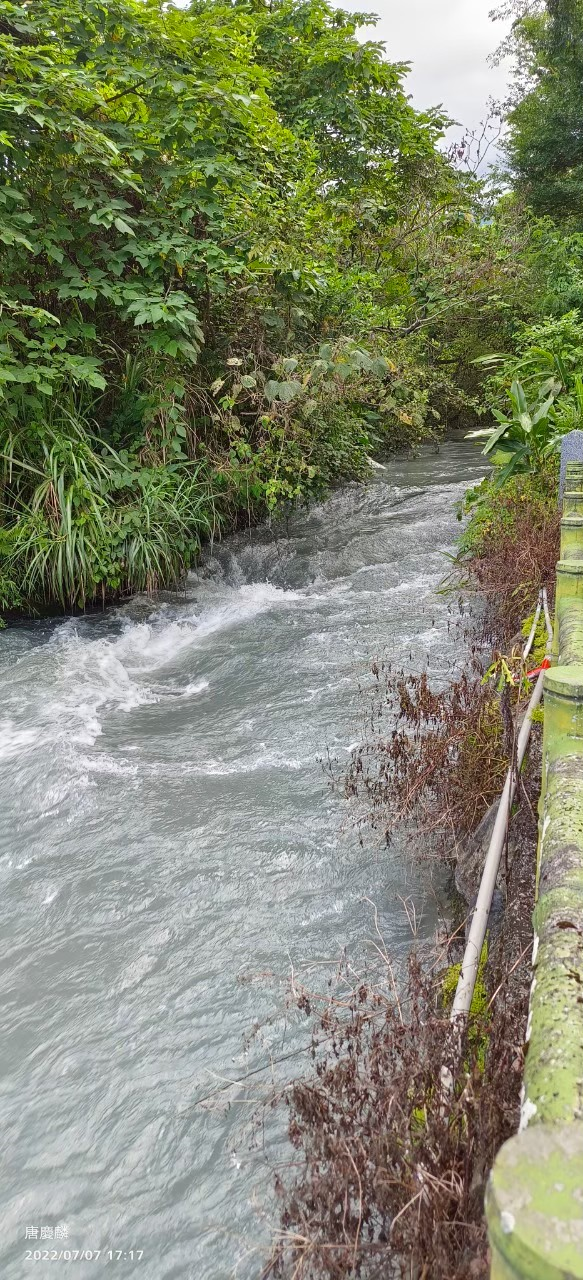 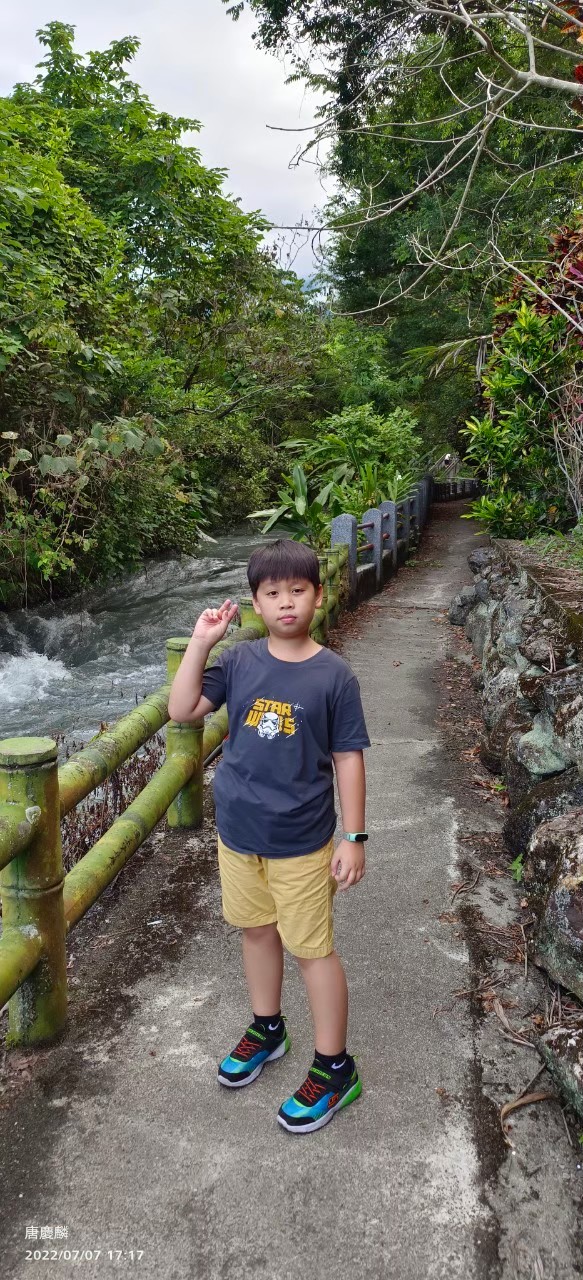 還有
分水門


    拱橋               清澈的流水           水車
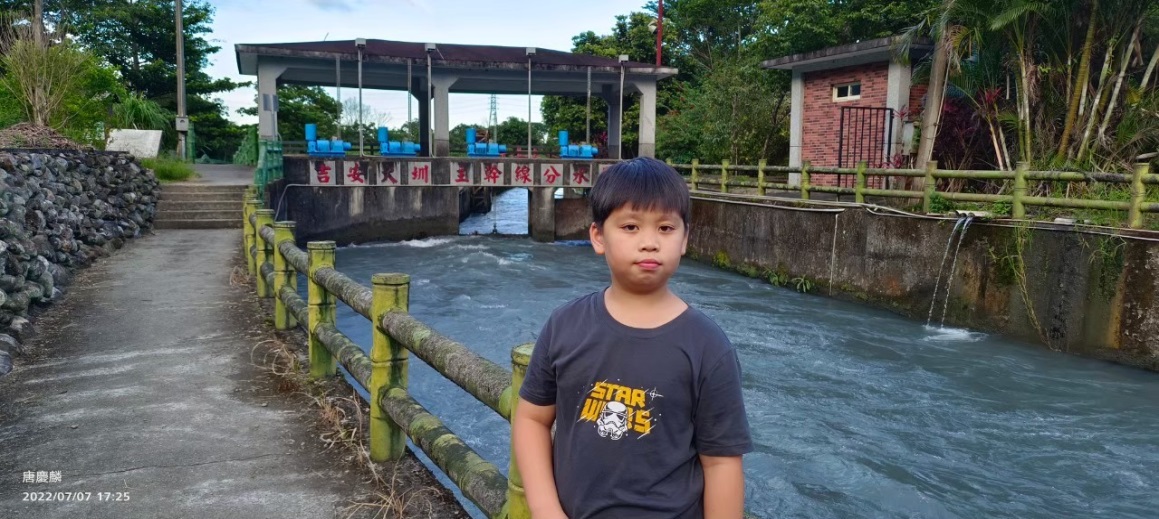 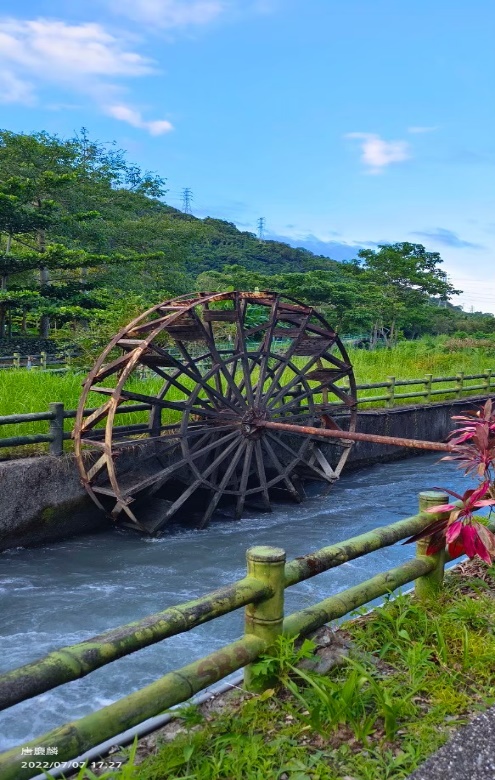 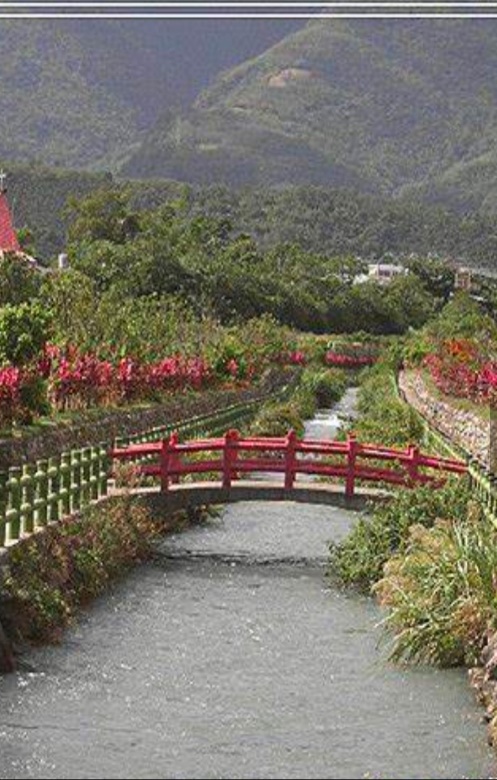 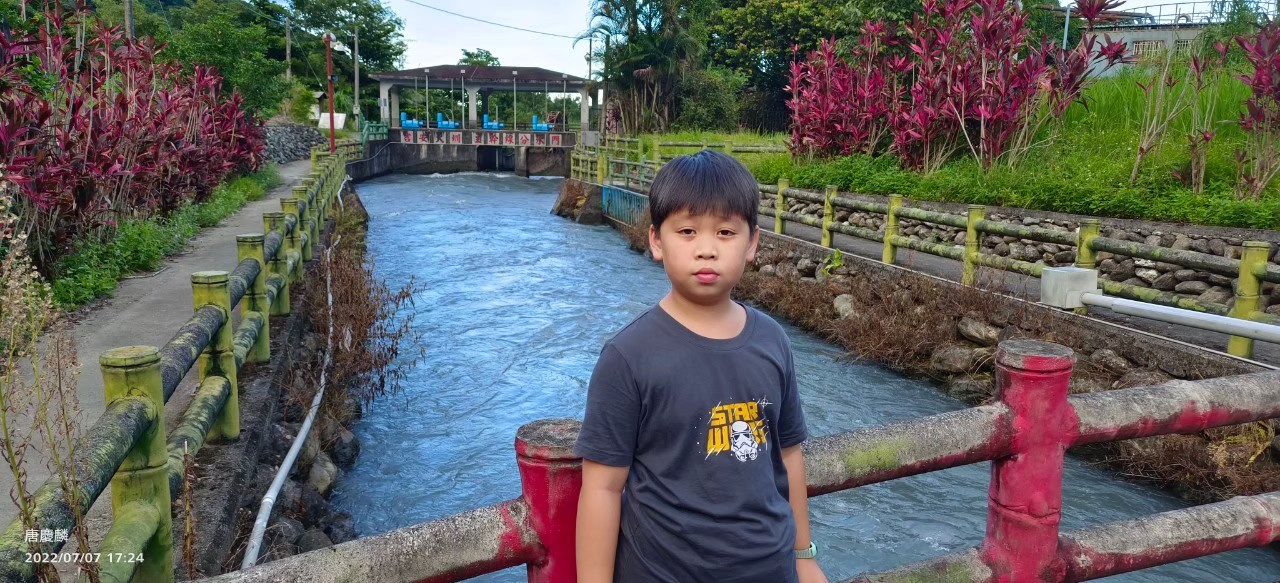 走訪行程(二)秀麗的白雲及楓林步道(分兩天)
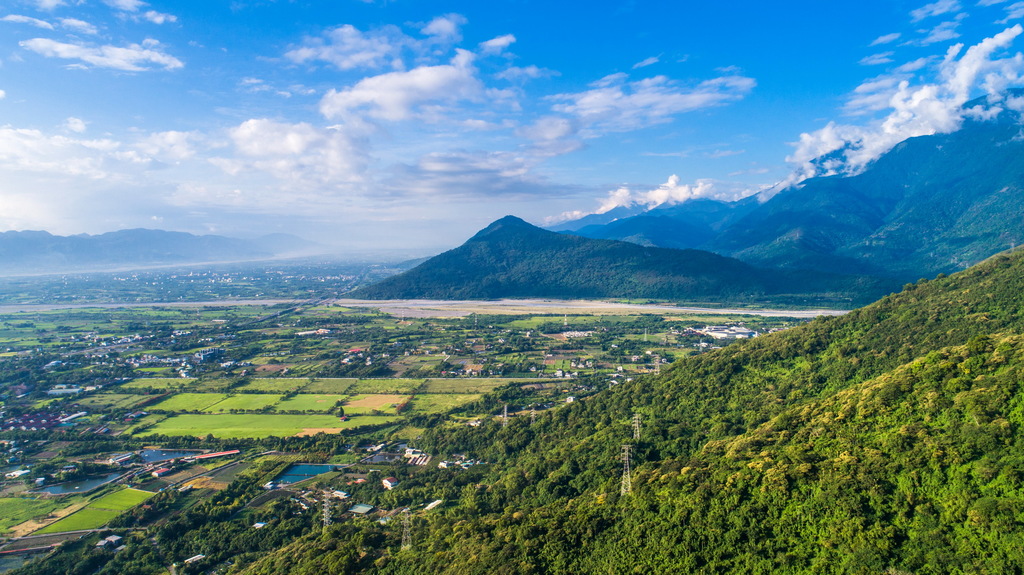 俯瞰吉安及太平洋
走到白雲步道觀景台，看到花蓮市、吉安鄉、美崙山、花蓮港都在我腳下，真美!
這是白雲步道    步道指標     楓林步道    步道健走
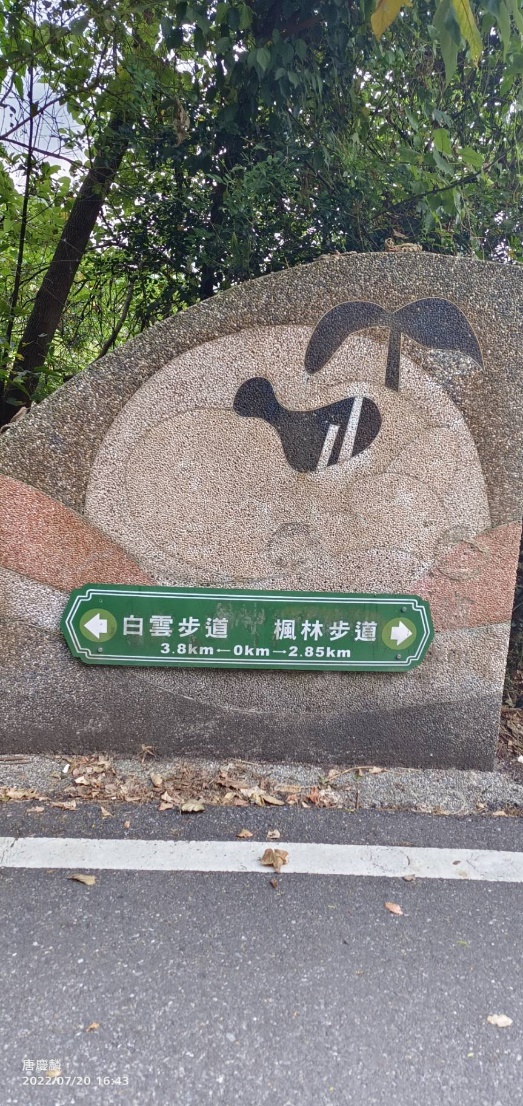 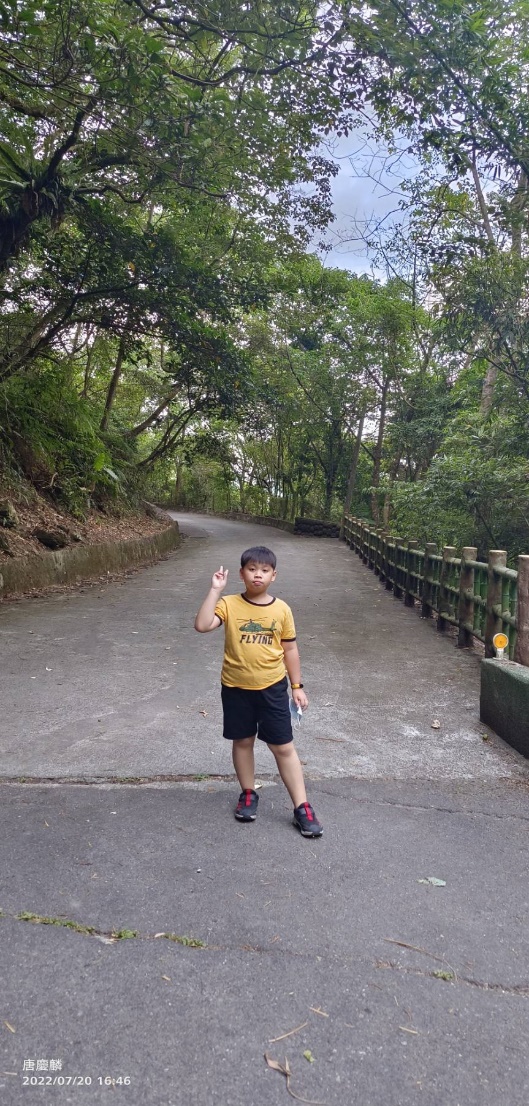 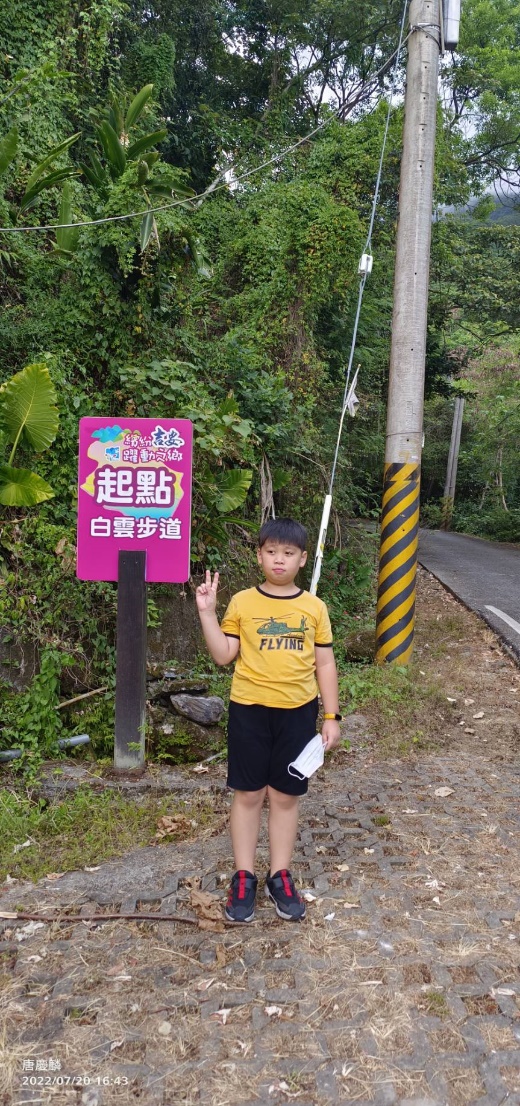 走訪行程(三)莊嚴的慶修院
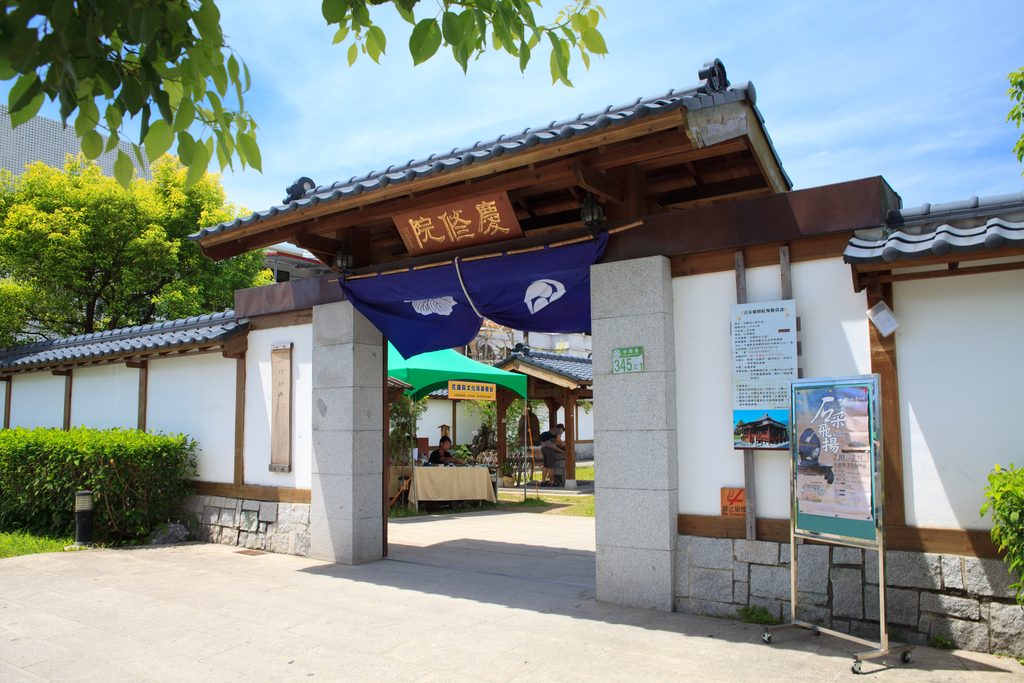 百度石
進入寺廟前的洗手儀式
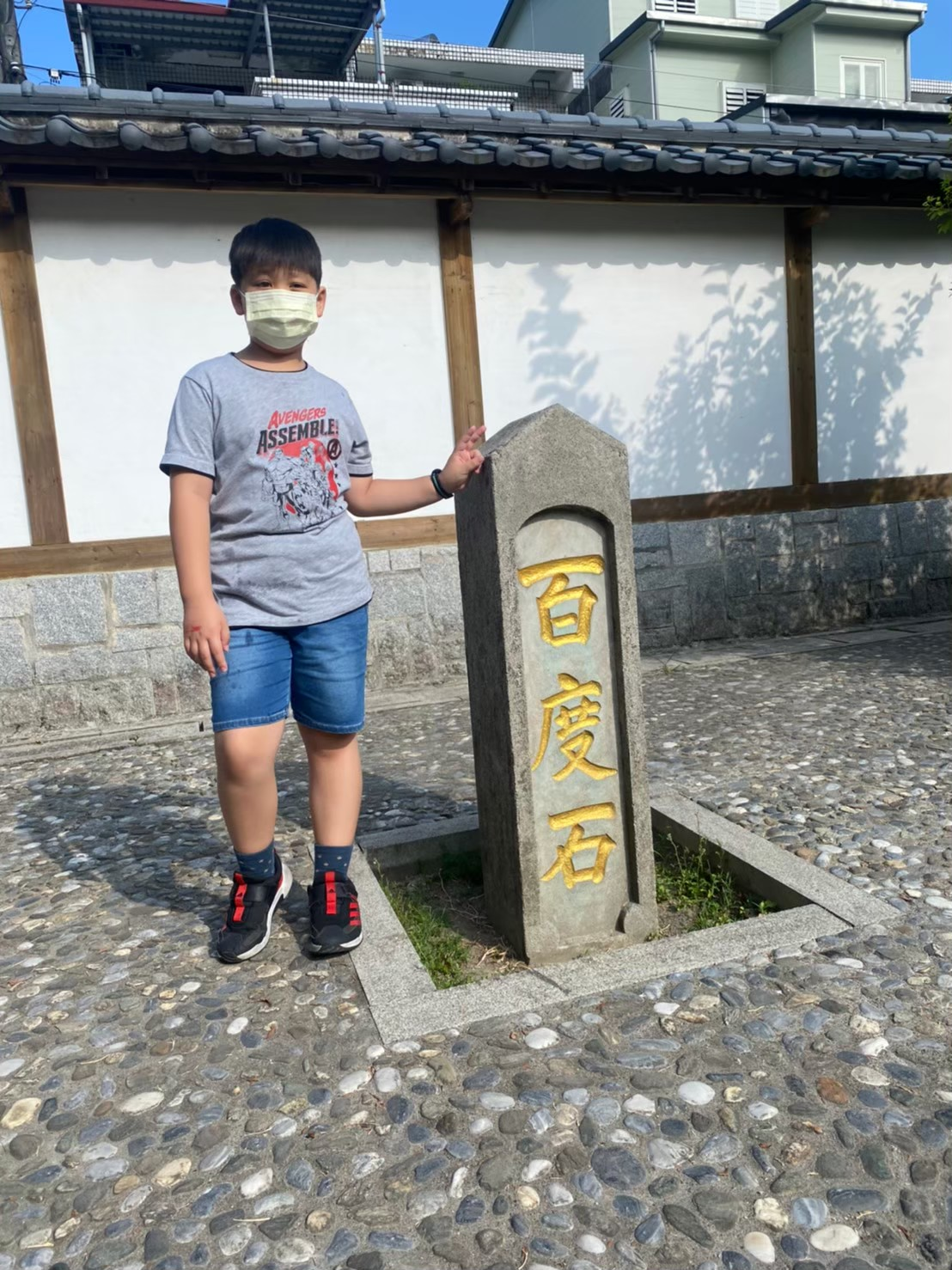 武士立牌
院景
八十八尊石佛
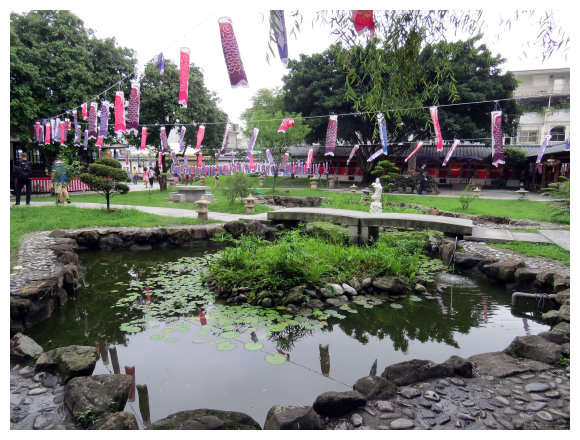 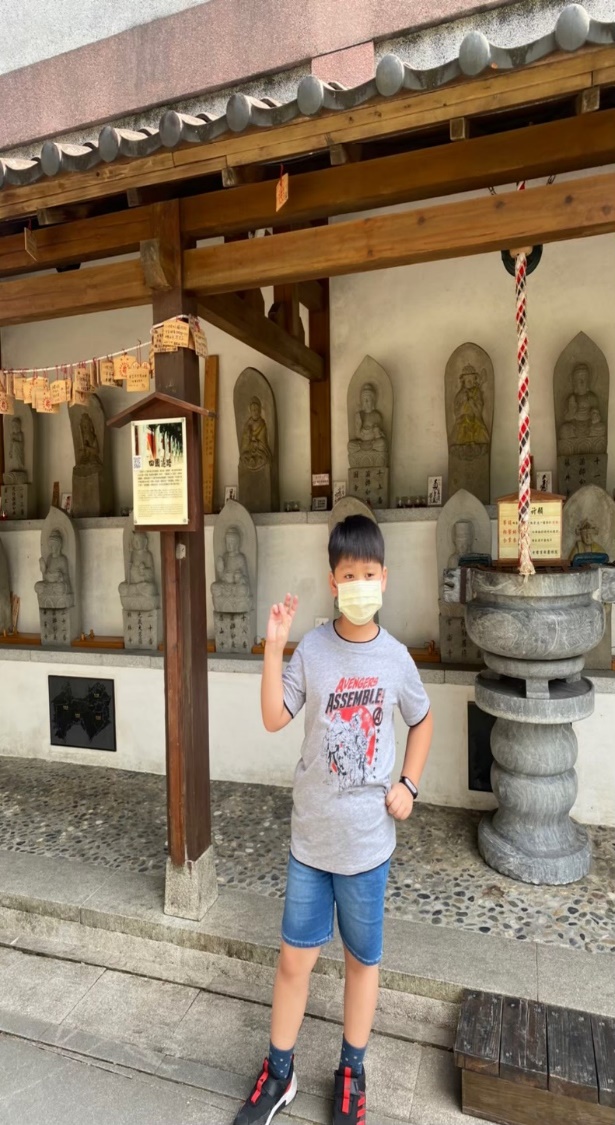 御神
佛堂
紀念品販賣處
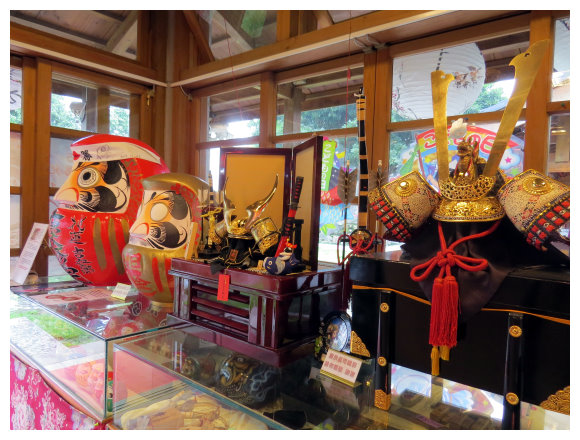 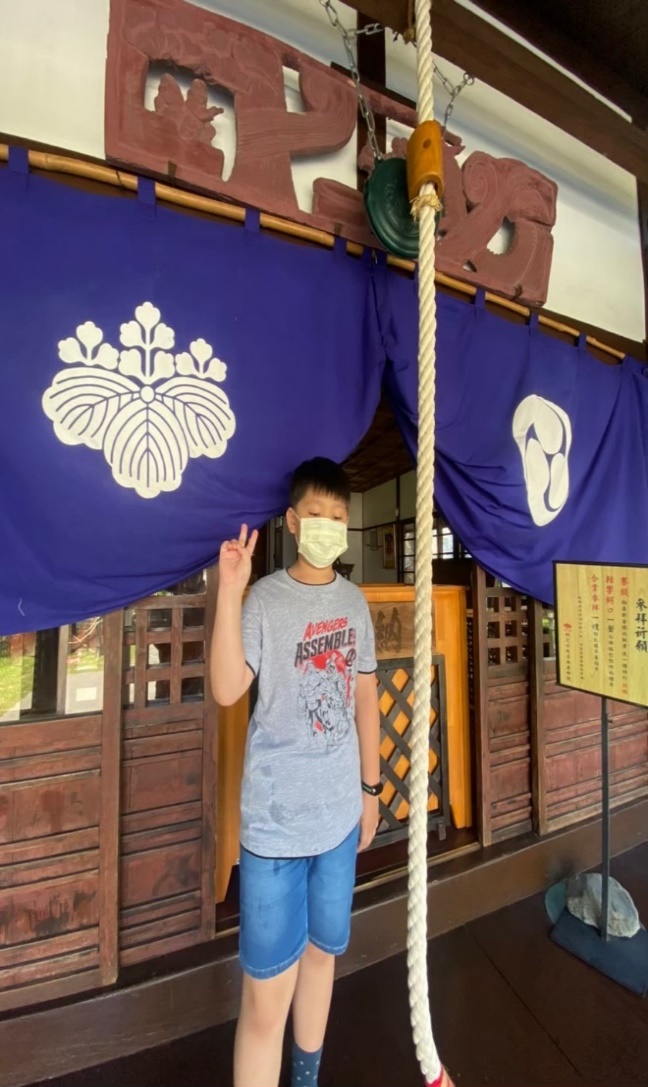 享受美食
吉安鄉農會產品展示中心

       特色冰淇淋                            馬告香腸
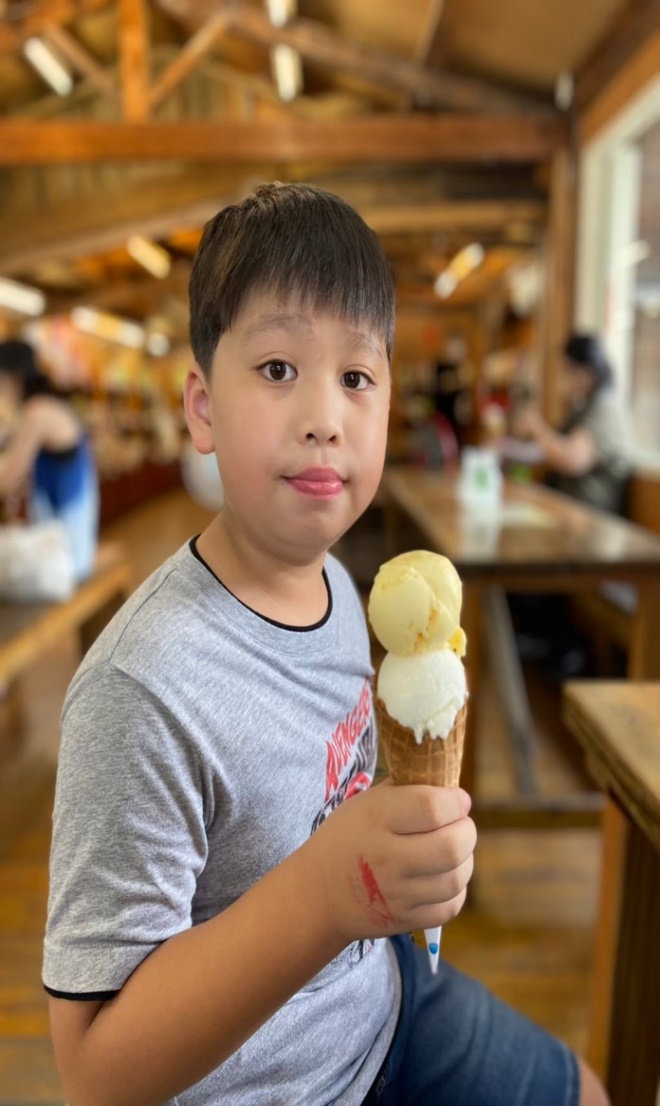 走訪行程(四)神秘的向陽步道
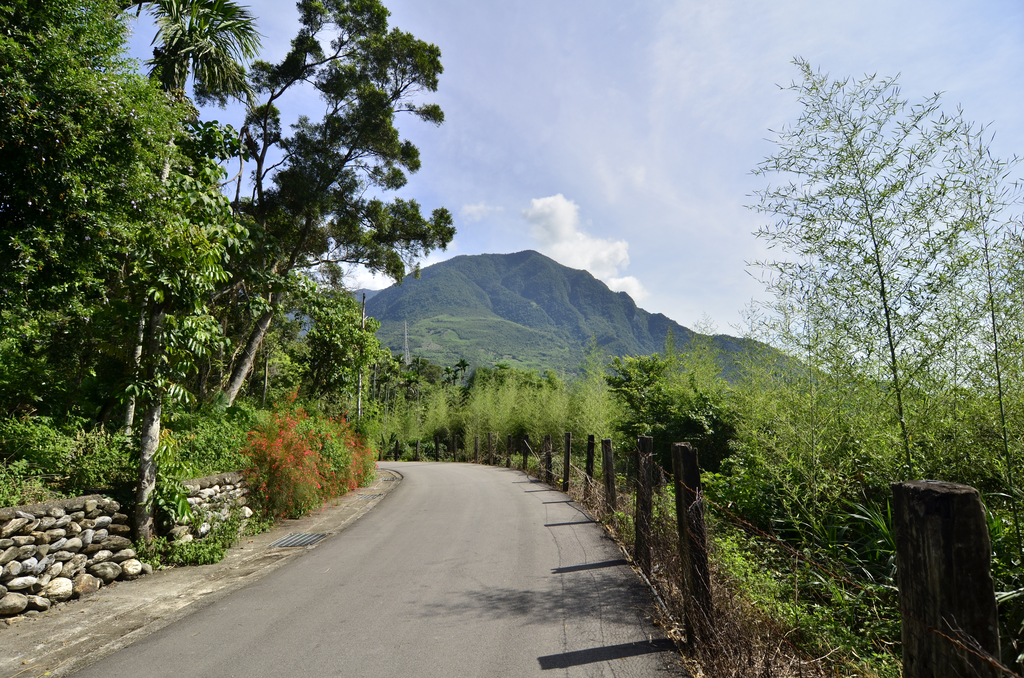 向陽步道及聖地
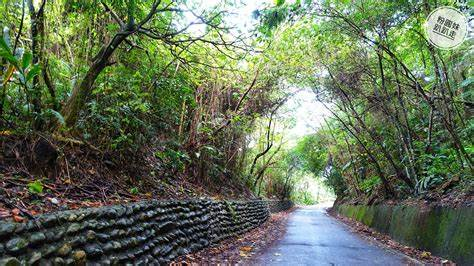 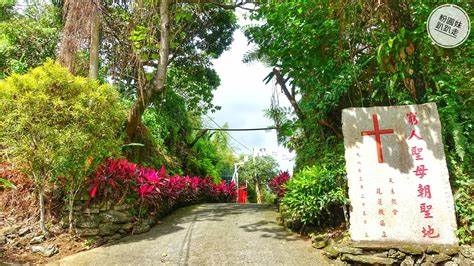 步道長約4.5 公里，沿著寧靜的產業道路，直到窮人聖母朝聖地。
心得記錄
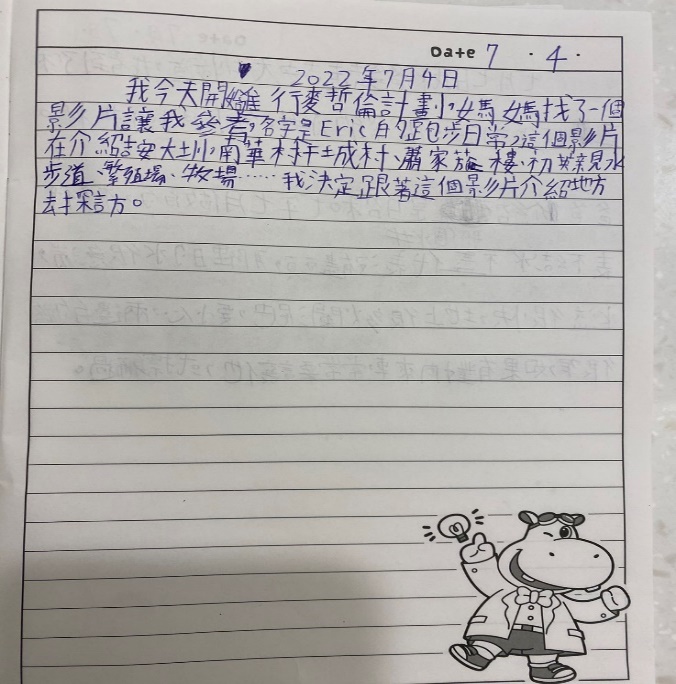 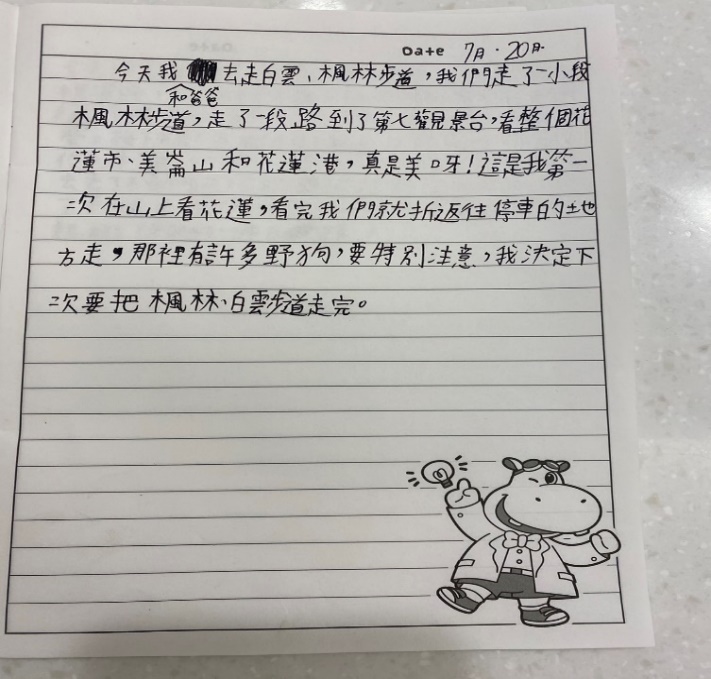 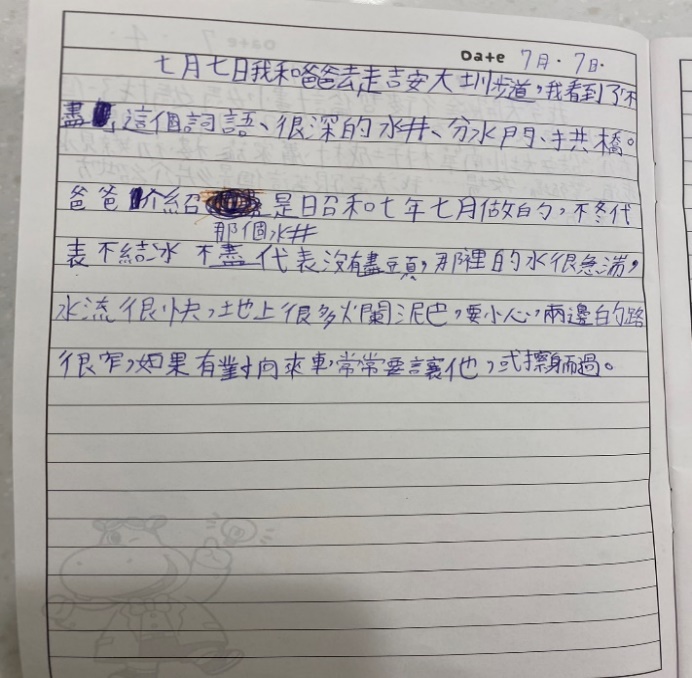 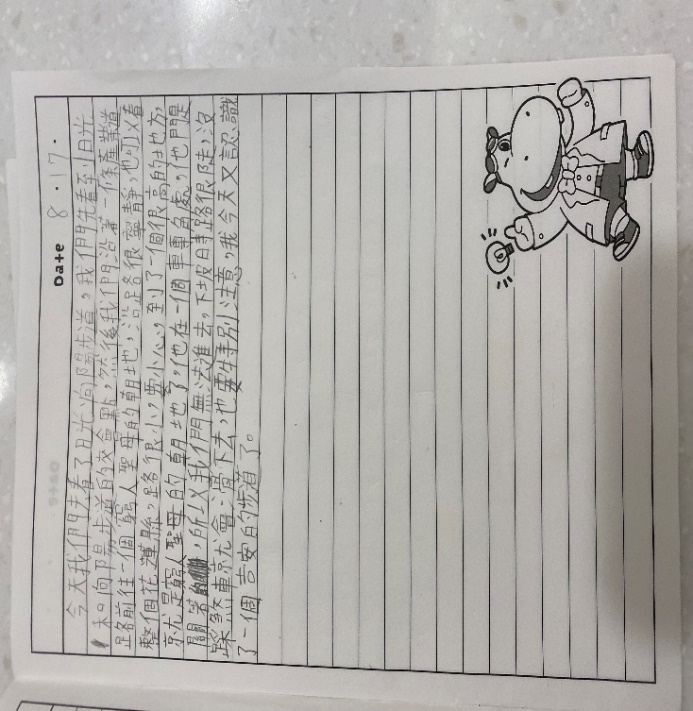 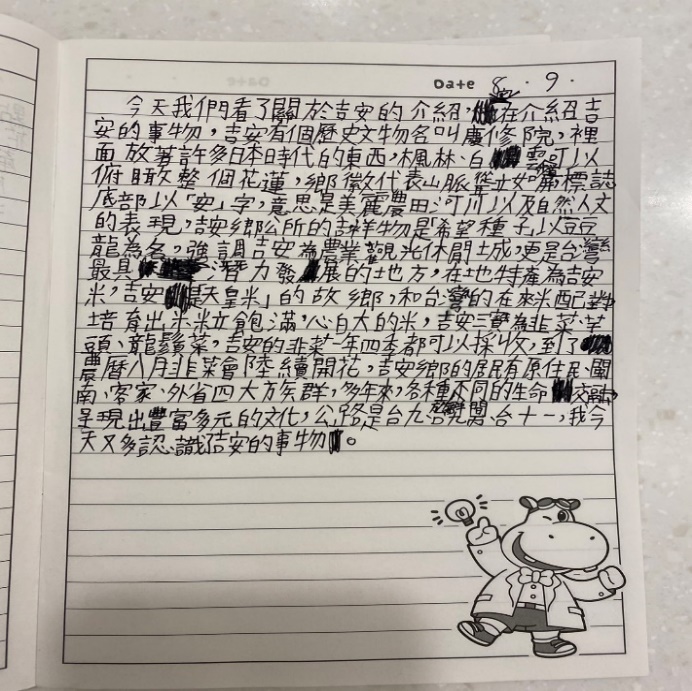 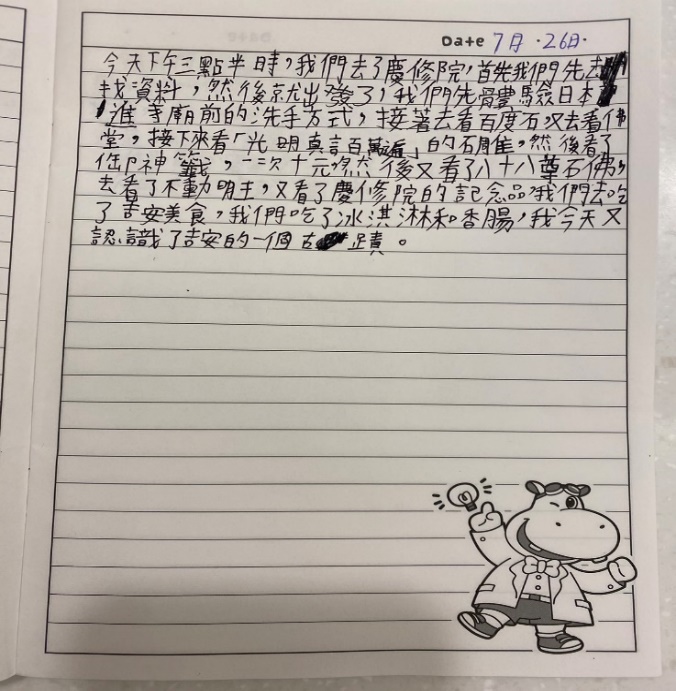 我的學習及心得
利用兩個月暑假時間，認識了吉安鄉 
    的流傳故事及美麗景觀。
效仿探險家麥哲倫，繼續探索還未走
    訪的吉安鄉文物及美麗奧妙的世界。
報告結束

謝謝大家
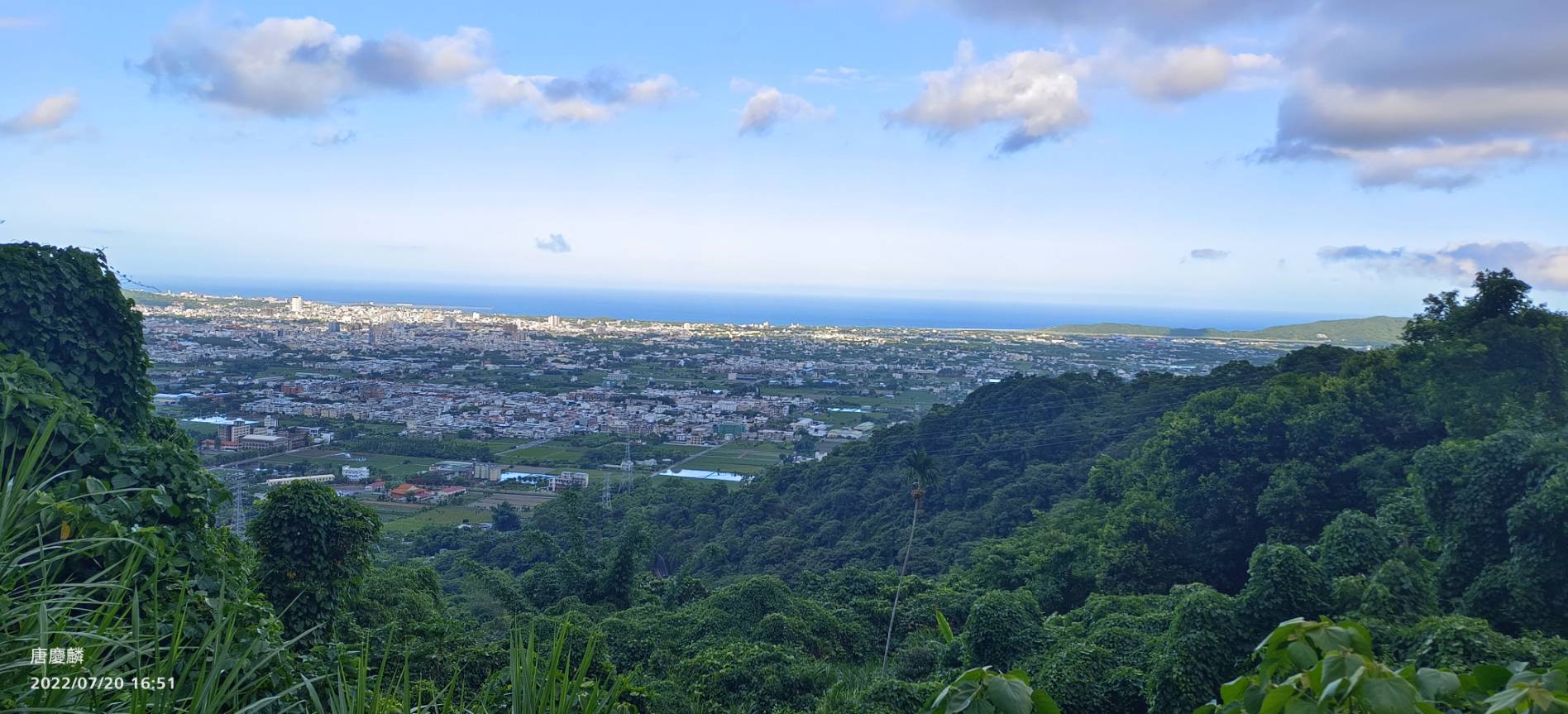